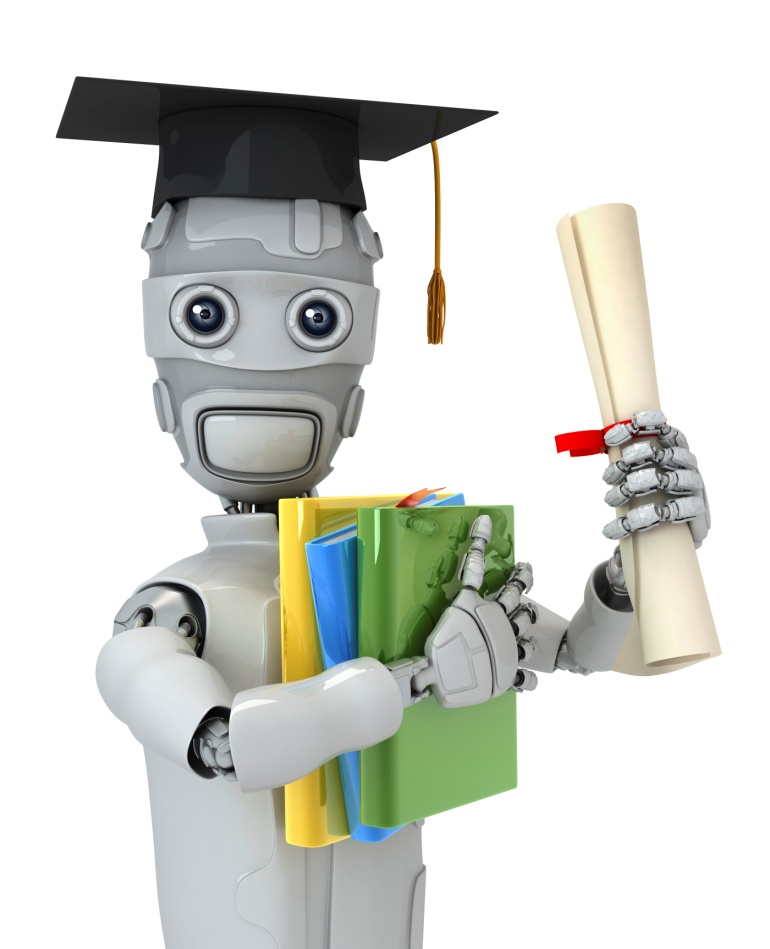 Lineární regrese
Hodnotová funkce
Regresní funkce:
Parametry:
Cíl:
Hodnotová funkce:
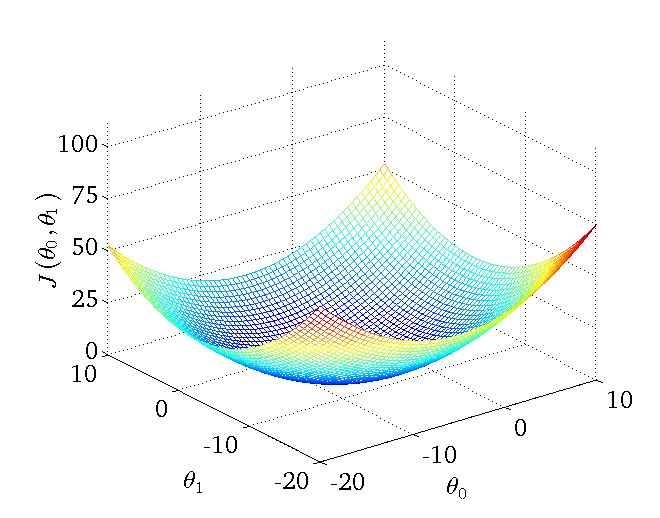 Vykreslená plocha hodnotové funkce
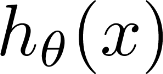 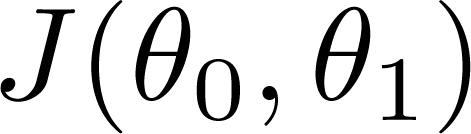 (pro fixní             je toto funkce x)
(funkce parametrů            )
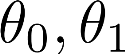 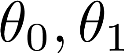 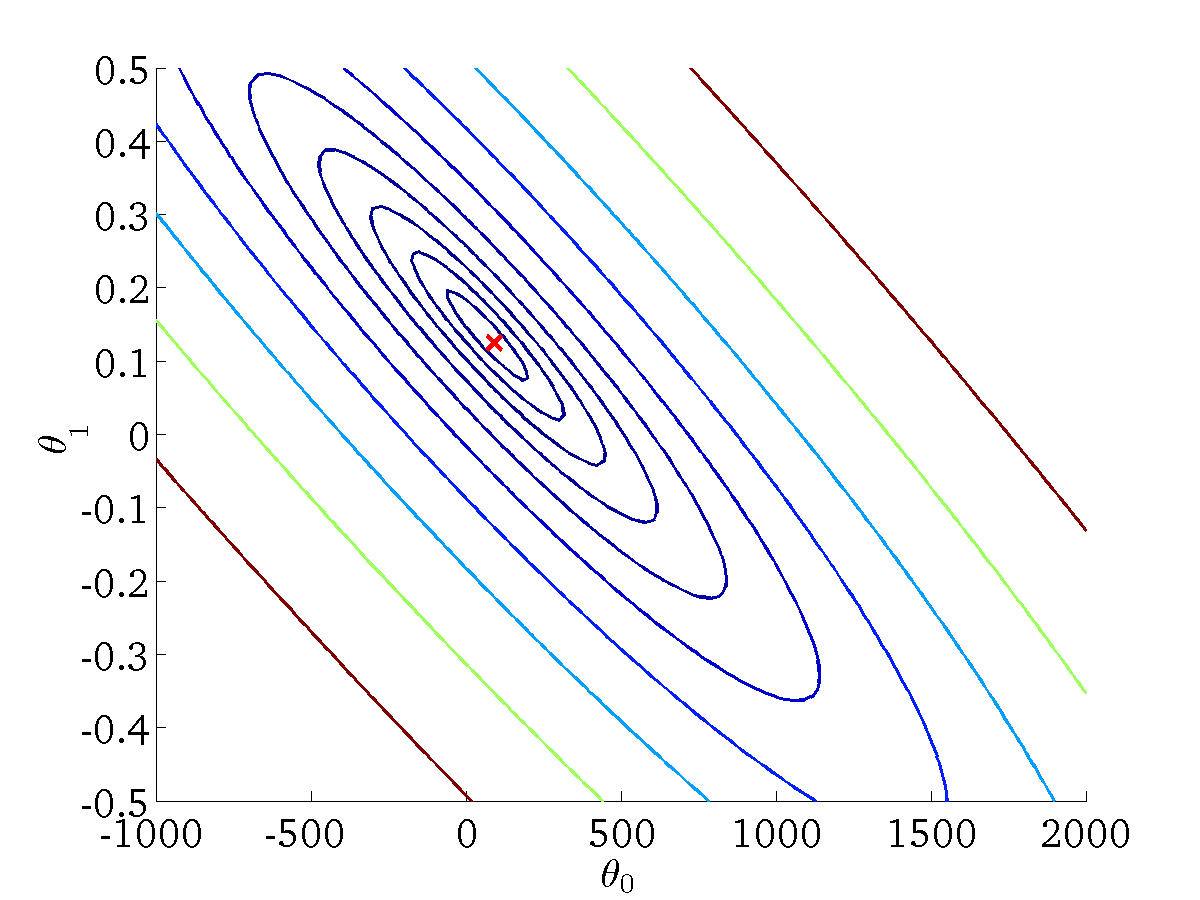 Cena domu v 1000 $
Jak ale hodnotovou funkci minimalizujeme?
Plocha domu v m2